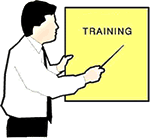 ΕΥΡΩΠΑΙΚΟ ΔΙΚΑΙΟ ΠΡΟΣΤΑΣΙΑΣ ΚΑΤΑΝΑΛΩΤΗΟδηγία 99/44/EK {N. 7(I)/2000}
Εκπαιδευτική Ημερίδα για Θέματα Καταναλωτών
Παρασκευή 12-05-2017 
 Ευρωπαϊκό Πανεπιστήμιο Κύπρου
Christiana Markou © 2017
Οδηγία 99/44/ΕΚ περί ορισμένων πτυχών των καταναλωτικών πωλήσεων και συναφών εγγυήσεων
14 μήνες προηγουμένως, ο Γιάννης αγόραζε το καινούριο του τηλέφωνο του…
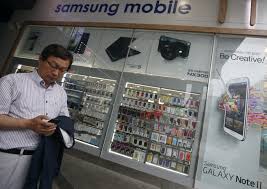 Christiana Markou © 2017
Οδηγία 99/44/ΕΚ περί ορισμένων πτυχών των καταναλωτικών πωλήσεων και συναφών εγγυήσεων
Σήμερα...
Ο Γιάννης δεν είναι χαρούμενος
Προσπαθεί να χρησιμοποιήσει το διαδίκτυο αλλά δεν μπορεί. Φαίνεται να υπάρχει κάποιο πρόβλημα με την επιλογή WI-FI
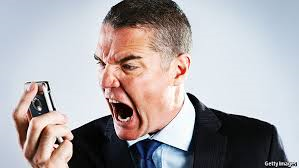 Christiana Markou © 2017
Οδηγία 99/44/ΕΚ περί ορισμένων πτυχών των καταναλωτικών πωλήσεων και συναφών εγγυήσεων
Επιστρέφει στο κατάστημα μα…
 Του «δείχνουν την έξοδο»
Γιατί；
H εγγύηση του κατασκευαστή ήταν 12μηνη και έχει λήξει!
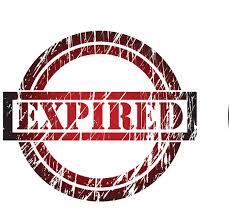 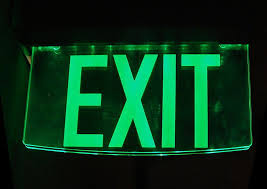 Christiana Markou © 2017
Οδηγία 99/44/ΕΚ περί ορισμένων πτυχών των καταναλωτικών πωλήσεων και συναφών εγγυήσεων
Ο Γιάννης απελπίζεται…
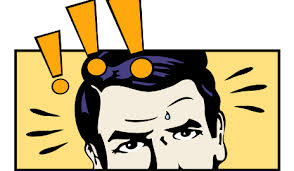 Christiana Markou © 2017
Οδηγία 99/44/ΕΚ περί ορισμένων πτυχών των καταναλωτικών πωλήσεων και συναφών εγγυήσεων
Πρέπει όμως；
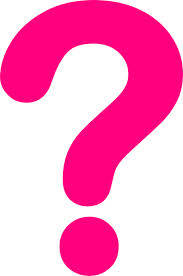 Christiana Markou © 2017
Οδηγία 99/44/ΕΚ περί ορισμένων πτυχών των καταναλωτικών πωλήσεων και συναφών εγγυήσεων
ΌΧΙ
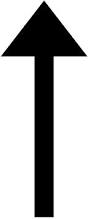 Christiana Markou © 2017
Οδηγία 99/44/ΕΚ περί ορισμένων πτυχών των καταναλωτικών πωλήσεων και συναφών εγγυήσεων
Οι εμπορικές εγγυήσεις (τι；) είναι νομικά δεσμευτικές για εκείνον που τις παραχωρεί (ποιον；）
ΌΜΩΣ
Πρέπει να αναφέρουν ότι δεν θίγουν τα νόμιμα δικαιώματα του καταναλωτή, δηλαδή τη νόμιμη εγγύηση
(Άρθρο 6)
Christiana Markou © 2017
Οδηγία 99/44/ΕΚ περί ορισμένων πτυχών των καταναλωτικών πωλήσεων και συναφών εγγυήσεων
Τι είναι η νόμιμη εγγύηση；
Christiana Markou © 2017
Οδηγία 99/44/ΕΚ περί ορισμένων πτυχών των καταναλωτικών πωλήσεων και συναφών εγγυήσεων
O πωλητής πρέπει να παραδίδει αγαθά τα οποία συμμορφώνονται με τους όρους της σύμβασης

Συμμορφώνονται με τους όρους της σύμβασης όταν: 
(α) ανταποκρίνονται στην περιγραφή ή και στο δείγμα που έδωσε ο πωλητής, 
(β) είναι κατάλληλα για οποιαδήποτε ειδική χρήση γνωστοποιήθηκε κατά την σύναψη της σύμβασης από τον καταναλωτή στον πωλητή, 
(γ) είναι κατάλληλα για τις χρήσεις για τις οποίες συνήθως προορίζονται και,
(δ) «έχουν τη συνήθη ποιότητα και επιδόσεις ενός αγαθού του ίδιου τύπου τις οποίες μπορεί ευλόγως να αναμένει ο καταναλωτής, λαμβάνοντας υπόψη τη φύση του αγαθού και τις δημόσιες δηλώσεις του πωλητή, του παραγωγού ή του αντιπροσώπου του για τα συγκεκριμένα χαρακτηριστικά των αγαθών, ιδίως στο πλαίσιο της διαφήμισης ή της επισήμανσης.» 

Τα τέσσερα αυτά στοιχεία πρέπει να ικανοποιούνται σωρευτικά
Εάν δεν πληρούνται … →
Άρθρο 2
Christiana Markou © 2017
Οδηγία 99/44/ΕΚ περί ορισμένων πτυχών των καταναλωτικών πωλήσεων και συναφών εγγυήσεων
Ενεργοποιούνται η ευθύνη του πωλητή ή τα δικαιώματα του καταναλωτή, νοουμένου ότι…
Η έλλειψη συμμόρφωσης υπήρχε κατά τη παράδοση (Άρθρο 3) - εάν εκδηλωθεί εντός 6 μηνών από τη παράδοση τεκμαίρεται ότι υπήρχε κατά τη παράδοση-Άρθρο 5(3)
Δεν οφείλεται σε υλικά που παρέδωσε ο καταναλωτής (Άρθρο 2)
Ο καταναλωτής δεν γνώριζε για την έλλειψη συμμόρφωσης (Άρθρο 2)
Christiana Markou © 2017
Οδηγία 99/44/ΕΚ περί ορισμένων πτυχών των καταναλωτικών πωλήσεων και συναφών εγγυήσεων
Ποια τα δικαιώματα του καταναλωτή；(1)
Δωρεάν　αποκατάσταση της συμμόρφωσης με επιδιόρθωση ή αντικατάσταση του αγαθού Άρθρο 3(4): “Ο όρος "δωρεάν" στις παραγράφους 2 και 3 αναφέρεται στα απαραίτητα έξοδα που συνεπάγεται η αποκατάσταση της συμμόρφωσης του αγαθού ιδίως οι δαπάνες αποστολής, το εργατικό κόστος και το κόστος των υλικών”.
Quelle AG, C-404/06 (απαγορεύεται η χρέωση του Καταναλωτή σε περίπτωση αντικατάστασης, για το χρονικό διάστημα χρήσης του ελαττωματικού αγαθού, από τον Καταναλωτή) 
C-65/09 Gebr. Weber & C-87/09 Putz (η δωρεάν αντικατάσταση συμπεριλαμβάνει και το κόστος απεγκατάστασης του ελαττωματικού αγαθού και επανατοποθέτησης του καινούργιου)
Christiana Markou © 2017
Οδηγία 99/44/ΕΚ περί ορισμένων πτυχών των καταναλωτικών πωλήσεων και συναφών εγγυήσεων
Ποια τα δικαιώματα του καταναλωτή；(2)
Εάν η επιδιόρθωση ή η αντικατάσταση είναι αδύνατη ή δυσανάλογη (συνεπάγεται υπερβολικό κόστος για τον πωλητή δεδομένης της αξίας του αγαθού, του βαθμού της έλλειψης συμμόρφωσης και του ότι ο άλλος τρόπος επανόρθωσης μπορεί να εκτελεστεί χωρίς σημαντική όχληση του καταναλωτή), ο πωλητής δικαιούται να την αρνηθεί       
                     (εξισορρόπηση συμφερόντων)
Christiana Markou © 2017
Οδηγία 99/44/ΕΚ περί ορισμένων πτυχών των καταναλωτικών πωλήσεων και συναφών εγγυήσεων
Ποια τα δικαιώματα του καταναλωτή；(3)
Επιδιόρθωση ή αντικατάσταση όχι μόνο δωρεάν αλλά και,
Σε εύλογο χρόνο και,
Χωρίς σημαντική όχληση του καταναλωτή
Αγ. 5594 / 2005, μεταξύ Θεανώς Στελλάκη, Ενάγουσας και Unicars Ltd., Εναγομένων
 Αγ. 7295 / 2008, μεταξύ Μάριου Ματαίου, Ενάγοντος και Dicran Ouzounian & Co Ltd., Εναγομένων
Τριπλή απαίτηση…
που αν δεν ικανοποιηθεί και μόνο τότε
Christiana Markou © 2017
Οδηγία 99/44/ΕΚ περί ορισμένων πτυχών των καταναλωτικών πωλήσεων και συναφών εγγυήσεων
Ποια τα δικαιώματα του καταναλωτή；(4)

…ο καταναλωτής δικαιούται μείωση του τιμήματος ή να υπαναχωρήσει από την σύμβαση

Υπαναχώρηση όμως μη διαθέσιμη σε περίπτωση ασήμαντης έλλειψης συμμόρφωσης
Christiana Markou © 2017
Οδηγία 99/44/ΕΚ περί ορισμένων πτυχών των καταναλωτικών πωλήσεων και συναφών εγγυήσεων
Ποια τα δικαιώματα του καταναλωτή；(5)

Όπως η Οδηγία στη Κύπρο

Εναλλακτικές οι θεραπείες στην Ελλάδα, αλλά διακριτική ευχέρεια στο δικαστήριο να περιορίσει την επιλογή του καταναλωτή:

Άρθρο 542 Ελληνικού Αστικού Κώδικα
"Το δικαστήριο μπορεί, μολονότι ο αγοραστής άσκησε το δικαίωμα υπαναχώρησης, να επιδικάσει μόνο μείωση του τιμήματος ή να διατάξει αντικατάσταση του πράγματος, αν κρίνει ότι οι περιστάσεις δεν δικαιολογούν την υπαναχώρηση"
Christiana Markou © 2017
Οδηγία 99/44/ΕΚ περί ορισμένων πτυχών των καταναλωτικών πωλήσεων και συναφών εγγυήσεων
Διάρκεια νόμιμης εγγύησης = 2 έτη από τη παράδοση

Άκυροι και μη δεσμευτικοί οι όροι που αποκλείουν ή περιορίζουν τη νόμιμη εγγύηση (ρήτρες αποκλεισμού ευθύνης) = διατάξεις αναγκαστικού δικαίου
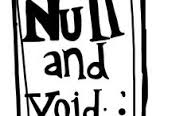 Christiana Markou © 2017
Οδηγία 99/44/ΕΚ περί ορισμένων πτυχών των καταναλωτικών πωλήσεων και συναφών εγγυήσεων
ΕΡΩΤΗΣΕΙΣ - ΣΥΖΗΤΗΣΗ
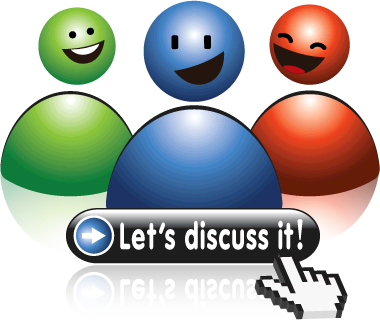 Christiana Markou © 2017